Strategy in War
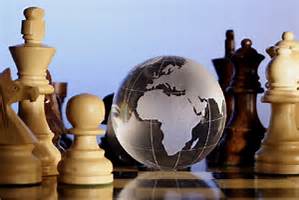 [Speaker Notes: http://www.5elementsrpo.com/2012/11/nature-of-strategies-and-strategic-management/]
Diversion tactics
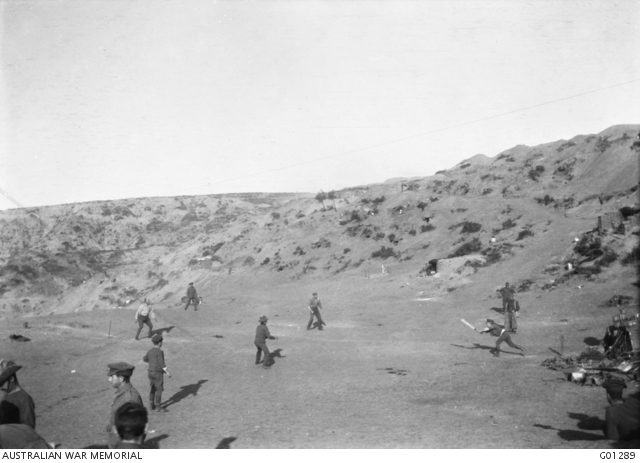 A cricket match was played as the troops prepared to leave Gallipoli
[Speaker Notes: Australian War Memorial https://www.awm.gov.au/collection/G01289/, Photo by Charles Bean, Dec 17, 1915.]
The drip or ‘pop off’ rifle
The rifle, triggered by dripping water  continued to fire after the troops had left
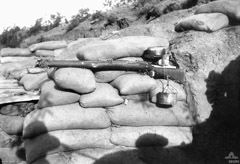 [Speaker Notes: https://www.awm.gov.au/encyclopedia/gallipoli/drip_rifle/]
Letter dropped
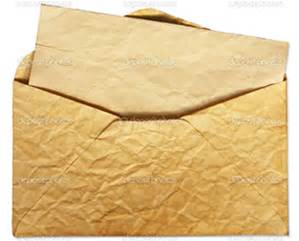 Beersheba impossible due to lack of water
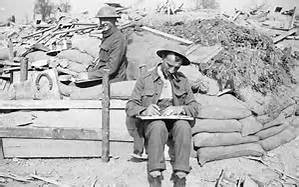 Next attack has to be at Gaza again
[Speaker Notes: Letter – Imperial War Museum http://www.telegraph.co.uk/history/world-war-one/inside-first-world-war/part-ten/10863689/why-first-world-war-letters-censored.html  
http://folegattiadvocacia.com.br/css/an-old-envelope]
Surprise – charge!
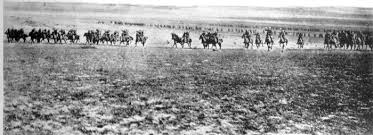 Light Horse troops normally dismounted then fought on foot.  At Beersheba they did not stop.
[Speaker Notes: Disputed picture of the charge at Beersheba (or re-enactment) – Australian War memorial https://www.awm.gov.au/collection/A02684/. It was probably taken when two regiments of the 4th Brigade, Australian Light Horse, re-enacted the charge for the official photographer Frank Hurley, at Belah on 7 February 1918.]
Dummy horses to confuse aircraft
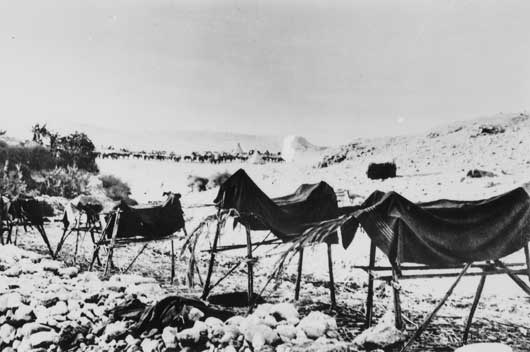 [Speaker Notes: Dummy horses used to fool German aircraft – Australian War Memorial 
https://www.awm.gov.au/collection/B02667/]
Winning the battle
Winning is not always about the greatest talent or the biggest army.  
  It takes ingenuity and strategy, then preparation and discipline to carry out the plan successfully.
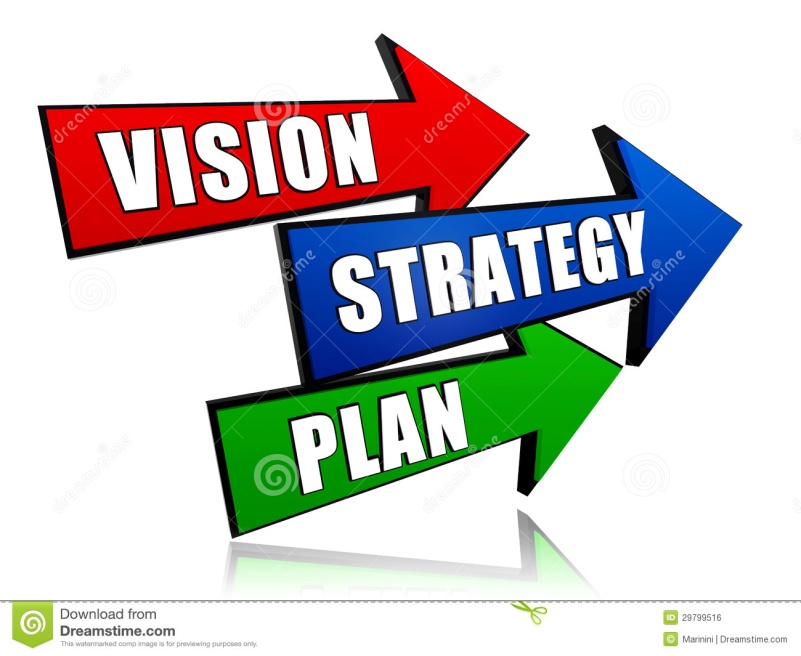 [Speaker Notes: https://www.dreamstime.com/royalty-free-stock-image-vision-strategy-plan-text-d-red-blue-green-arrows-image29799516]